Chapter 2
Nonlinear System analysis
Contents
Second Order Systems 
Phase plane analysis 
Describing function method
Second order systems
Consider a nonlinear system described by

A usual analysis method for such system is a plot of x1 vs x2 which is called state plane plot or state plane trajectory 
A special case of such systems is when
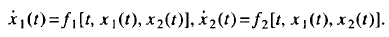 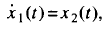 Analysis of nonlinear systems
Existence of solution 
In linear systems, a solution to the system differential equation always exists and is unique
However in nonlinear systems, solution may not exist or may not be unique 
To guarantee the existence and uniqueness of solution, conditions must be satisfied
For a nonlinear system differential given by

Two conditions for global existence are:  


Where kT and hT are constants
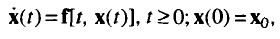 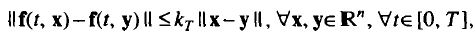 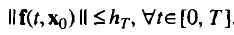 Analysis of nonlinear systems
The above condition is called global Lipschitz condition
Example: check if the following nonlinear system satisfies global Lipschitz condition
A)    
B)
Two important analysis methods are
Phase plane analysis 
Describing function method
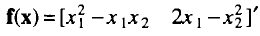 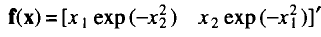 Phase plane analysis
Is study of a second order system using graphical method 
Is a plot of motion trajectories corresponding to various initial conditions without solving the nonlinear system equations
Used to analyze stability and motion patterns of the system
Phase plane analysis
This is used for second order systems of the form

For such systems, we choose two state variables x1 and x2 as

Then the state equation becomes 

A plot of time variation of x2 versus x1 is known as phase plane plot or phase plane trajectory 
The phase plane trajectory gives some picture on the stability of the nonlinear system under study
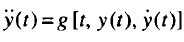 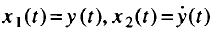 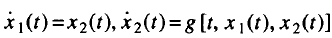 Phase plane analysis
Example: Consider the spring mass damper system shown below
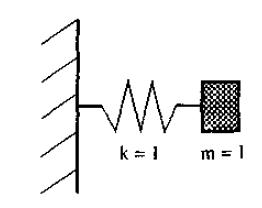 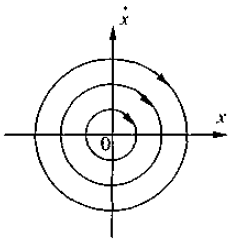 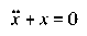 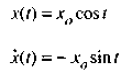 Equilibrium points
Consider a nonlinear state space model given by 

A vector xo is called an equilibrium if 

This means when a system has an equilibrium point, 
the system moves to the equilibrium point from any initial condition
The system remains at the equilibrium point if it starts from it 
Equilibrium points are solutions of the differential equation
Each solution point determines an equilibrium point
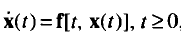 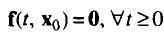 Equilibrium points
Consider the system given by

Determine the equilibrium points
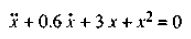 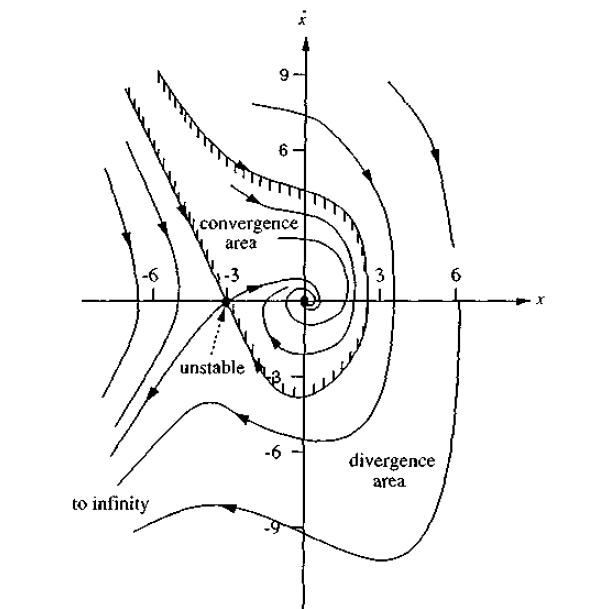 Equilibrium points
Equilibrium points are also known as singular points
The slope of the phase portrait at the equilibrium points is indeterminate
Stability is completely determined by the nature of the singular points for linear system but for nonlinear system limit cycle should also be considered
Phase plane analysis
Phase portrait may have symmetry about the origin or about x1 or x2 axes 
Methods used 
Method of analytical solutions 
Method of isocline 
Delta method 
Pell’s method
Phase portrait analysis
Analytical method 
 is solving the differential equation for x1 and x2 and then eliminating the time variable 
Directly solving the ration of dx2/dx1 and generating the equation relating x2 to x1
Consider the example below
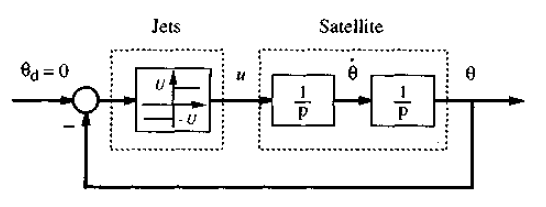 Phase plane analysis
The system dynamics and the control signal is given by 

Solving the dynamic equation analytically
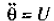 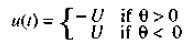 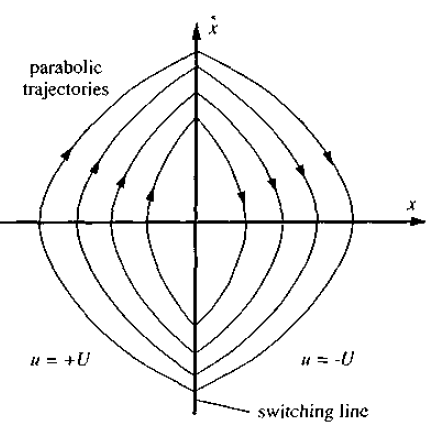 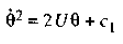 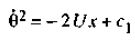 Phase plane analysis
Method of isocline 
Isocline is the locus of points with the same slope 
Consider the following system


Then the isocline equation is
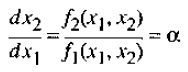 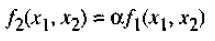 Phase plane analysis
Determine the phase plane trajectory for Van der Pol’s  equation using isocline method and computer program.
Compare your results
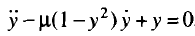 Describing function method
This is a method which consists of replacing a nonlinear element with in a system by an equivalent linear time invariant system which gives the best approximation of the nonlinear system 
In replacing the nonlinear element with linear one we use various approximations
Optimal quasi linearization  
Where a nonlinear system N is approximated by a linear system H and the approximation is measured by an error criteria given as  


Where the integral is integral of difference of impulse responses and r is a reference input
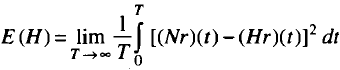 Describing function method
The reference input usually taken is sinusoidal input 

For such an input the nonlinear system output will have transient part and steady state part 
Transient part is decaying 
Steady state part is periodic 
In optimal quasi linearization, we try to find a linear system which can have a similar steady state part to the first harmonic of the steady state part of the nonlinear system output for the input r(t) 
If we assume the first harmonic of the steady state output of the nonlinear system to be given by  

Then the optimal quasi linearization of the nonlinear system is given by a linear system whose frequency response is given by
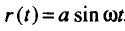 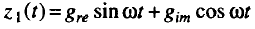 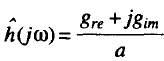 Describing function method
Describing function 
By definition the describing function of a nonlinear system N is given by 


Where 

Is the first harmonic of the steady state output of the nonlinear system and a is the amplitude of the sinusoidal input r
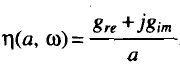 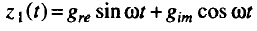 Describing function method
Consider the sign nonlinear function given as



The describing function of this nonlinearity is then
Output of the nonlinear system for sinusoidal input is square wave whose first harmonic is 4/pi
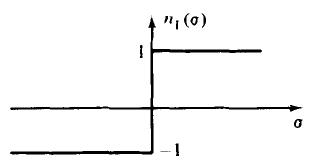 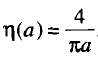